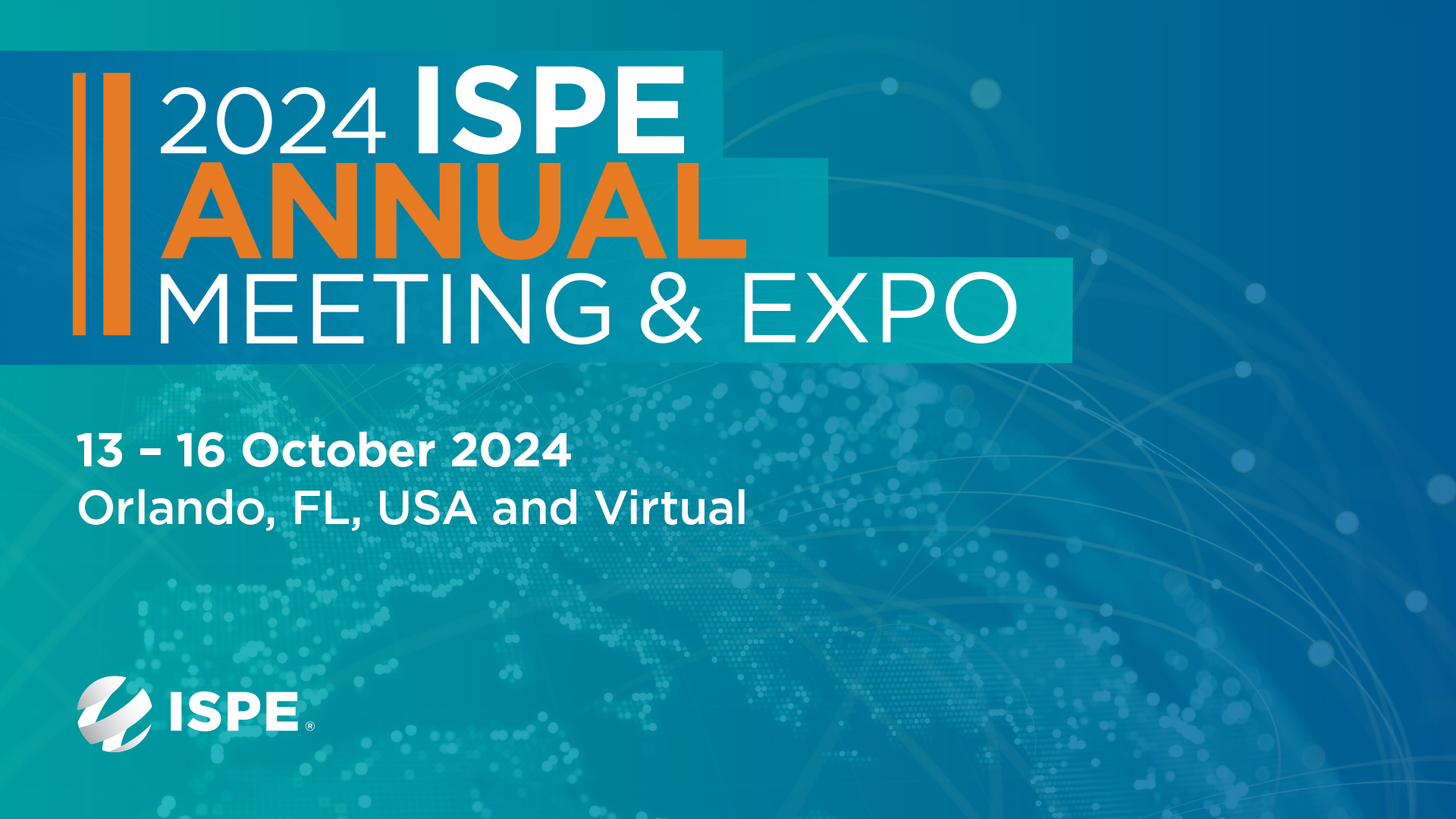 Title
Paragraph Copy
Title
Paragraph
Bullet 1 
Sub bullet1